Муниципальное автономное дошкольное образовательное учреждение
 «Детский сад №92»
Новогодние утренники«Новогодние чудеса»
Романова Л.С.
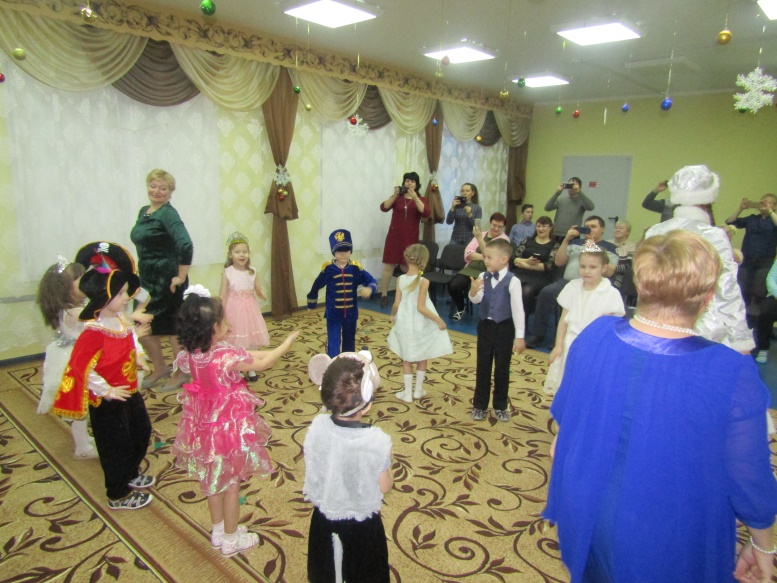 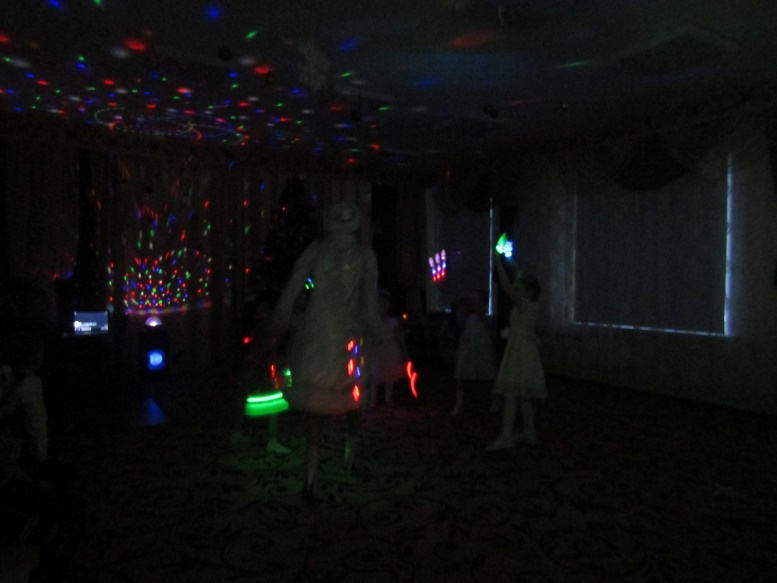 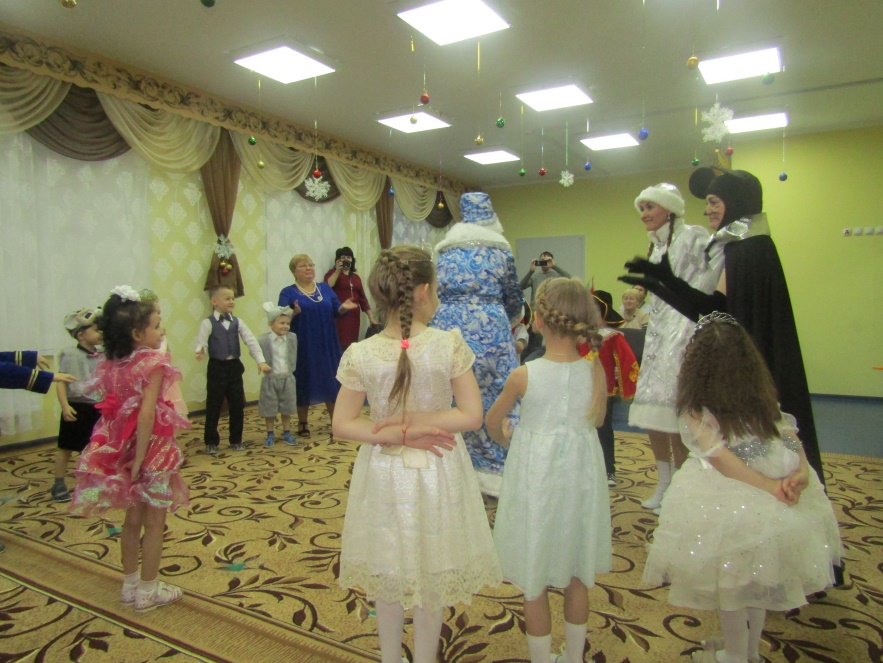 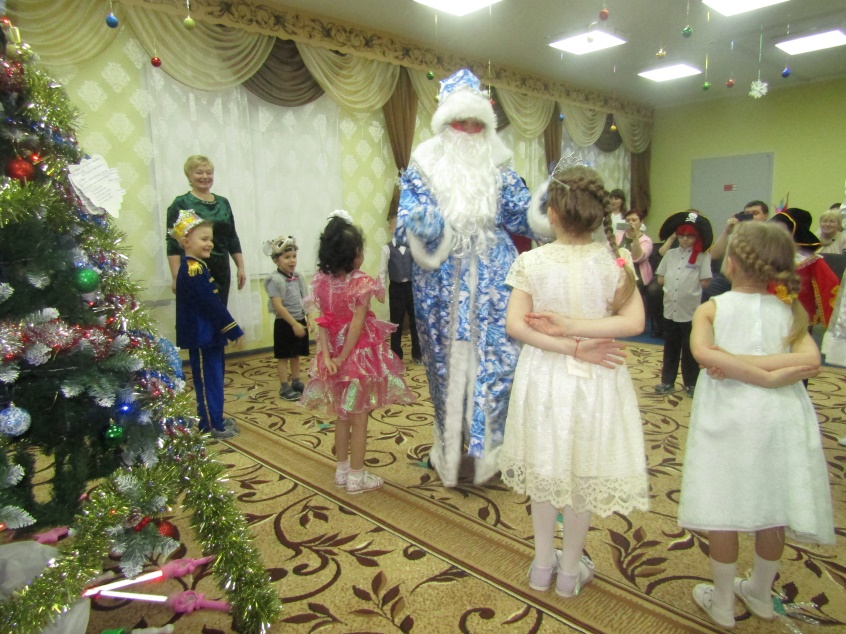 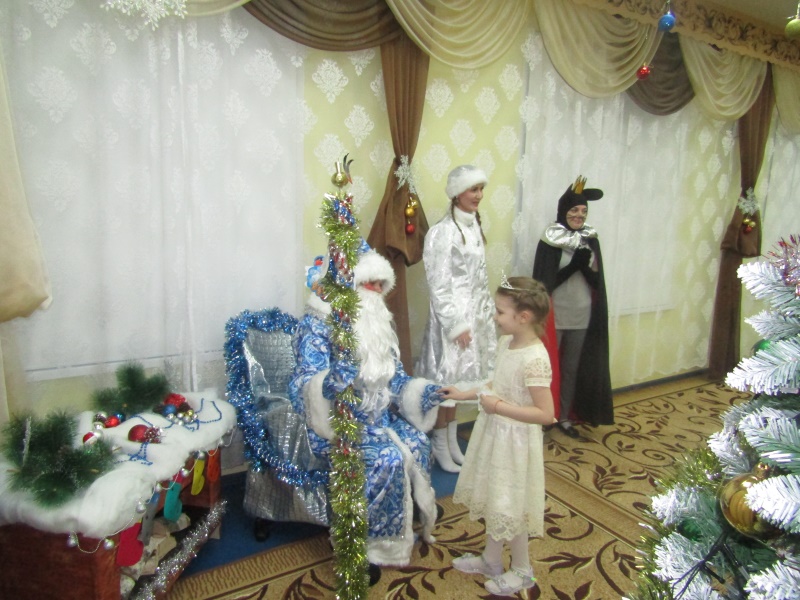 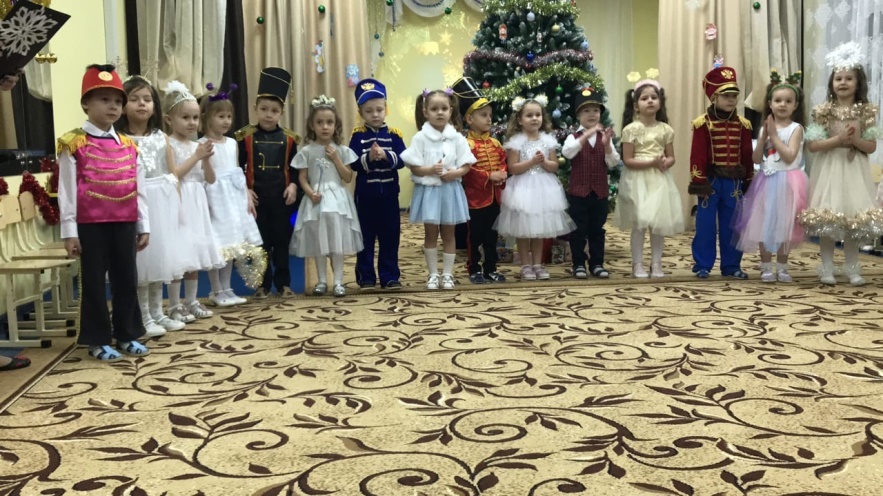 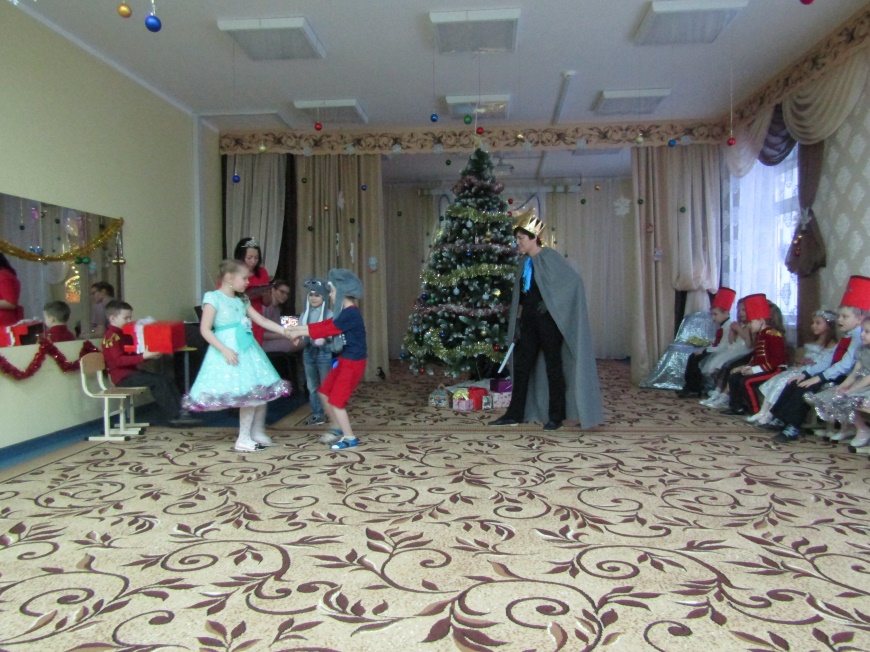 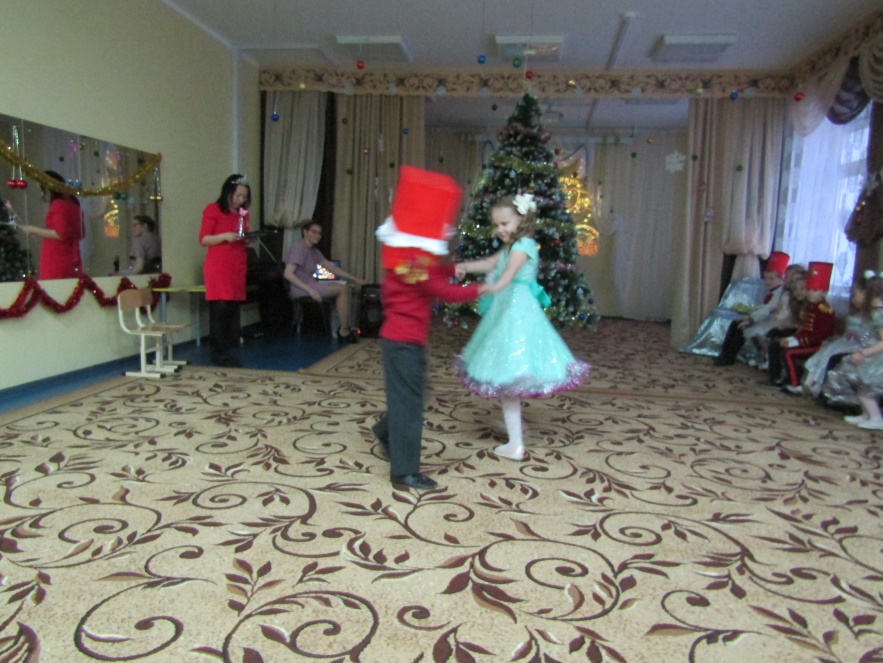 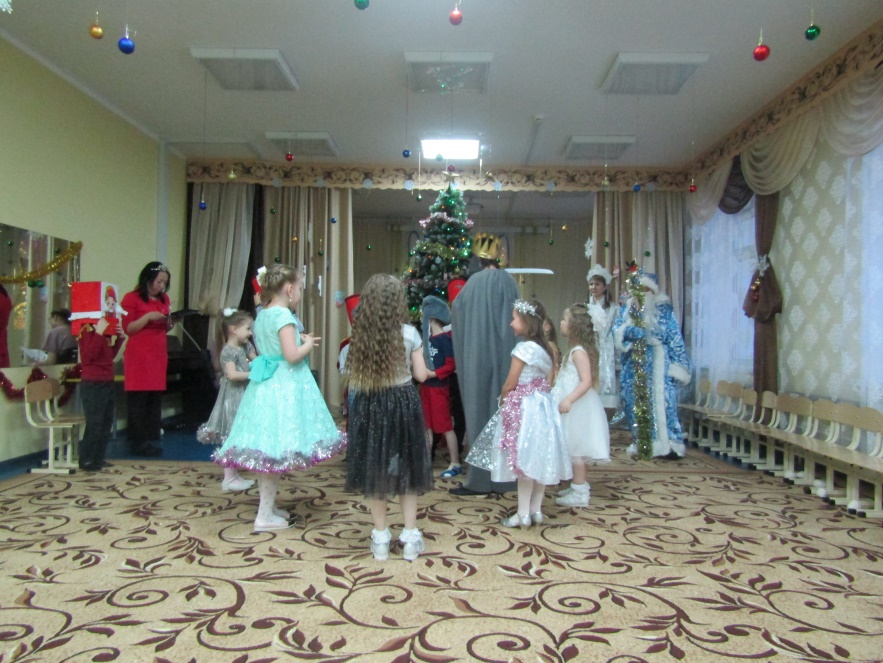 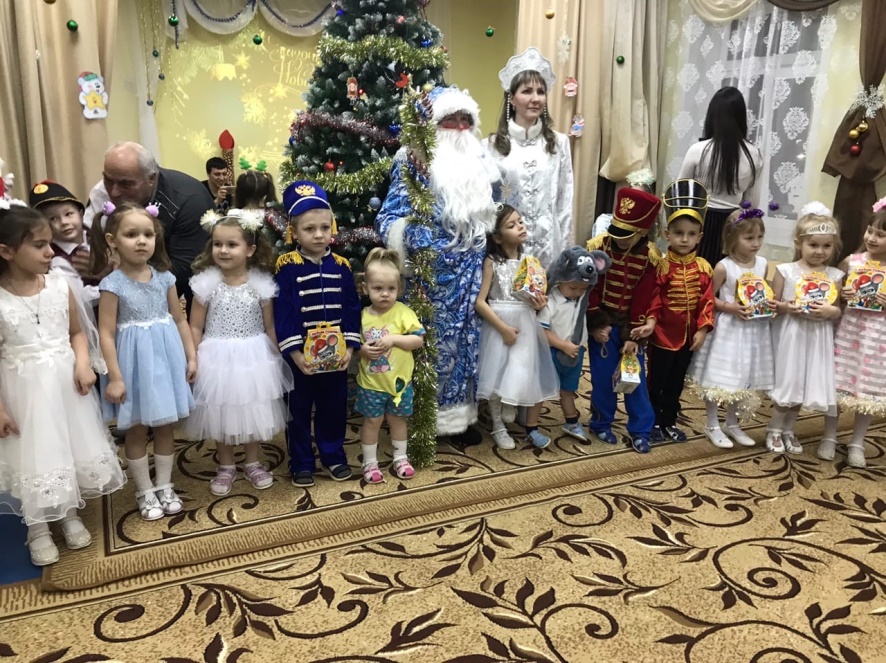